Mark scheme with Mr Toyne
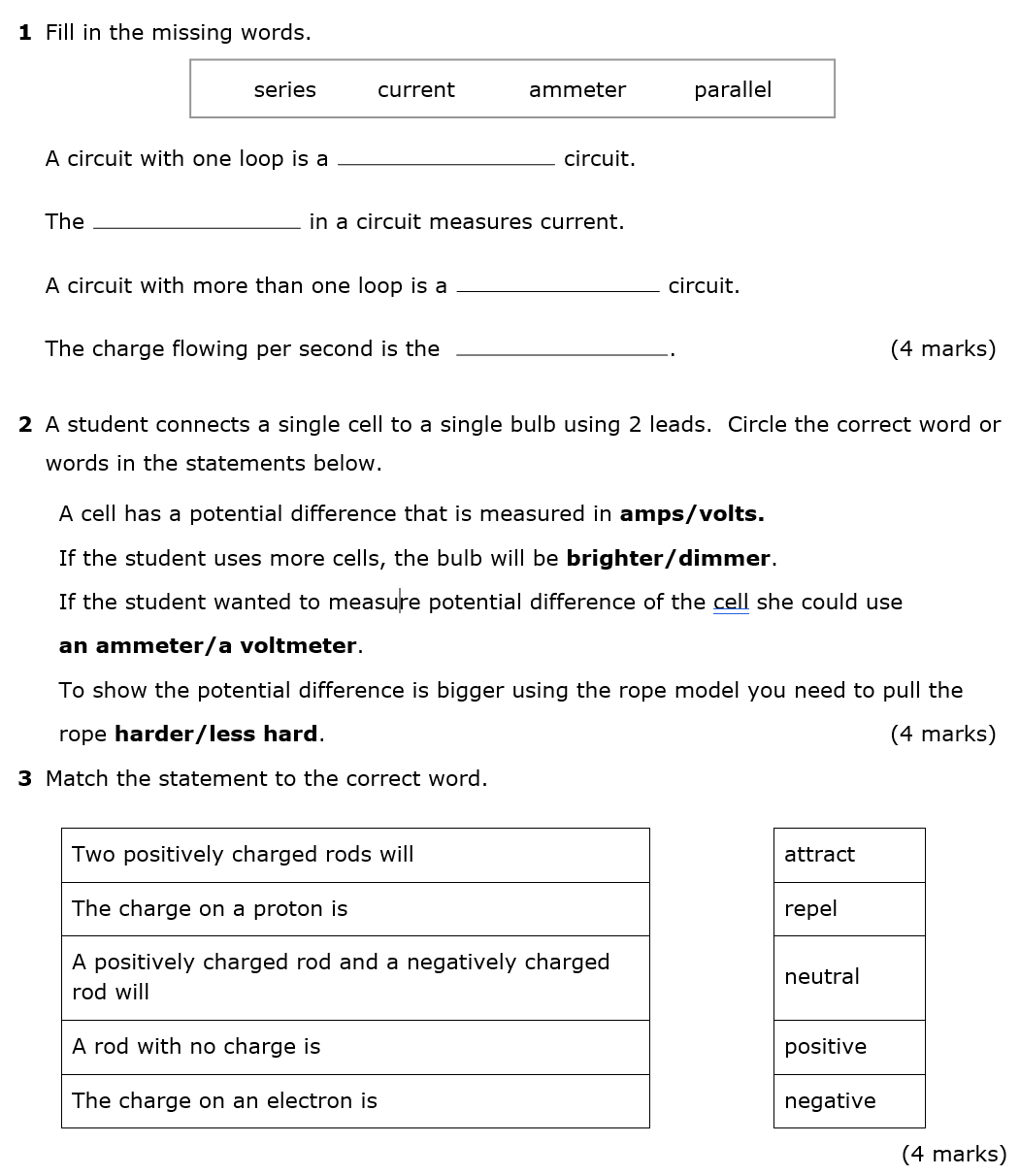 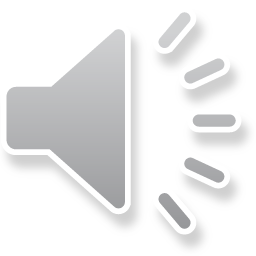 Mark scheme with Mr Toyne
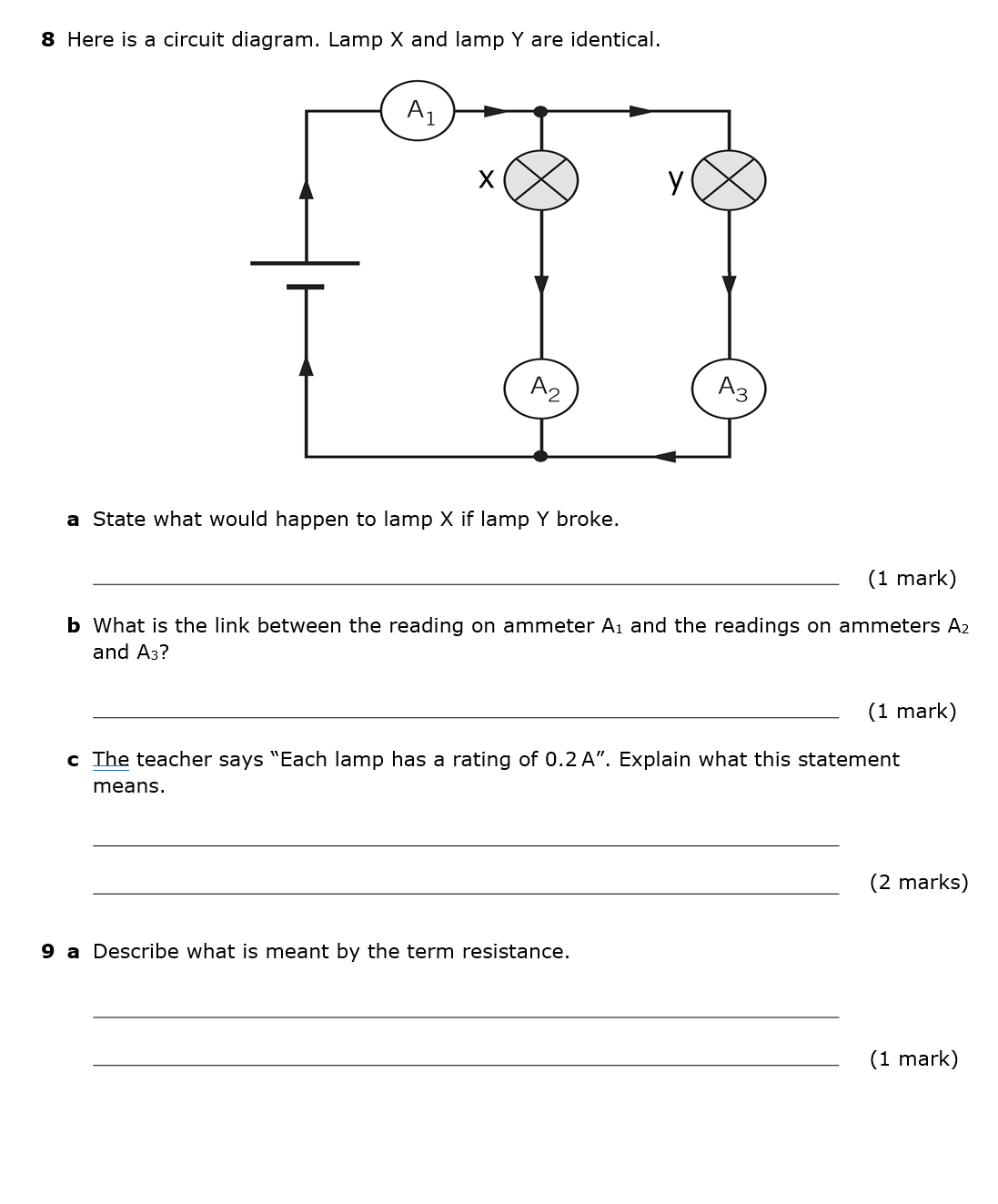 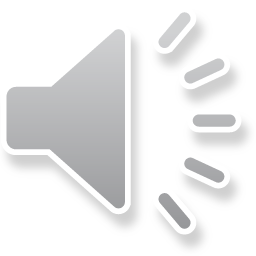 Mark scheme with Mr Toyne
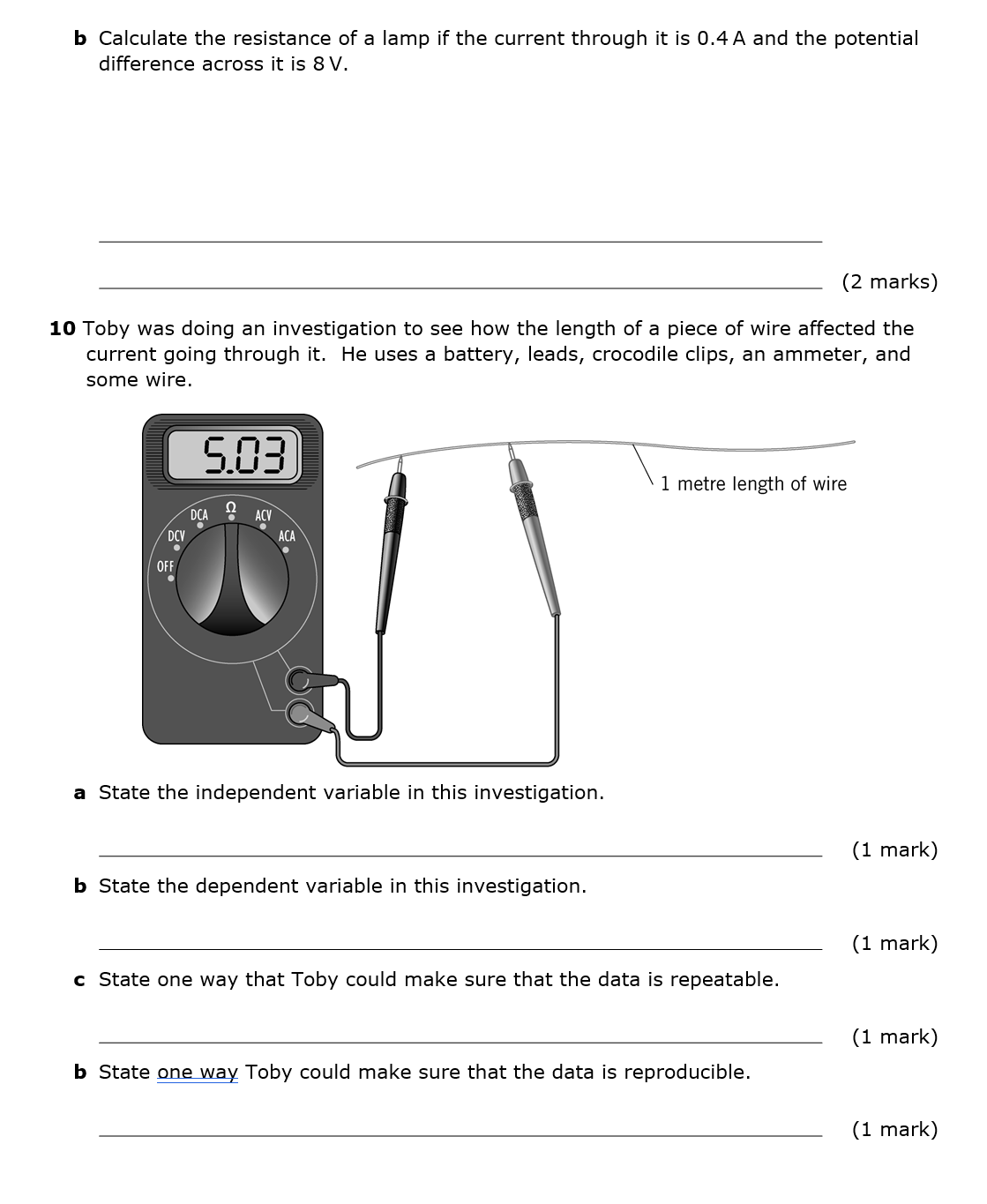 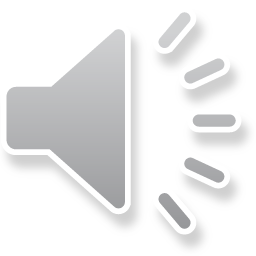 Mark scheme with Mr Toyne
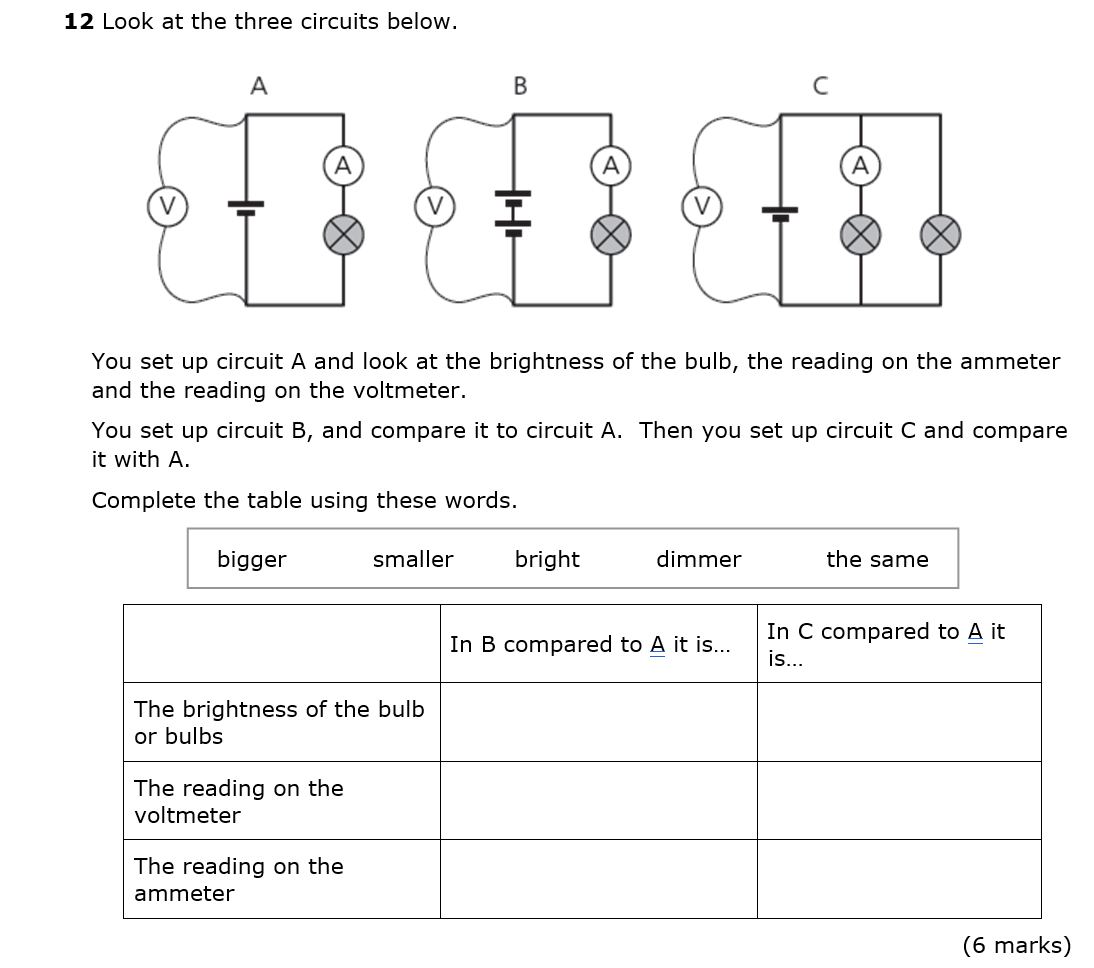 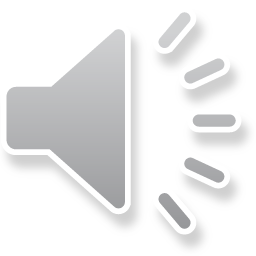